ROUNDTABLE:- Tracking Failure Curves of Early AMI Deployments - Considerations for AMI 2.0- System Obsolescence Considerations
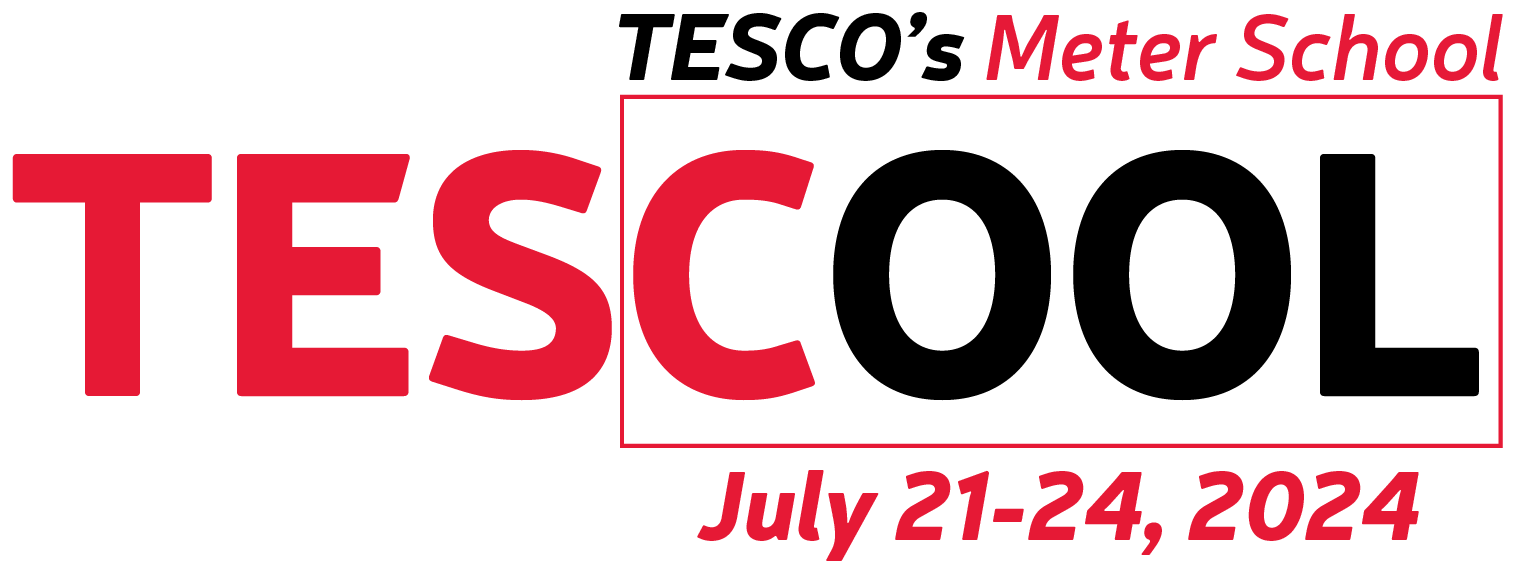 July 24, 2024
8:45 AM -- 10:15 AM
Glenn Pritchard
Ice Breaker
Introductions
What company are you representing and what is your role?
Describe your AMI deployment and when was it installed?
tescometering.com
2
PECO’s AMI Deployment
tescometering.com
3
AMI at PECO
PECO is located in Southeastern Pennsylvania, serving Philadelphia and the surrounding counties
PECO installed a Sensus FlexNet AMI platform from 2011-2016
The system serves: 
1.725M electric meters
550k gas meters
4,200+ Distribution Automation devices (Reclosers, Capacitors, FCI’s, etc)
Initial goals of the AMI deployment included:
Meeting Pa. Act 129 of 2008 required meter functionality, including
Hourly interval data (15 minute or faster as needed)
Remote disconnect & connect
Outage Alarming
Meeting and exceeding performance levels of the existing Ladis+Gyr CellNet AMR system
Creating opportunities to expand and deliver enhanced functions that leverage the network and meters
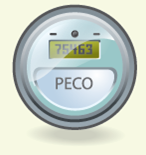 AMI Background
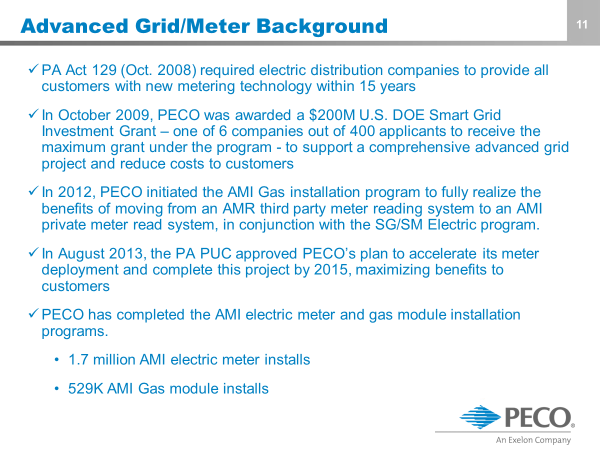 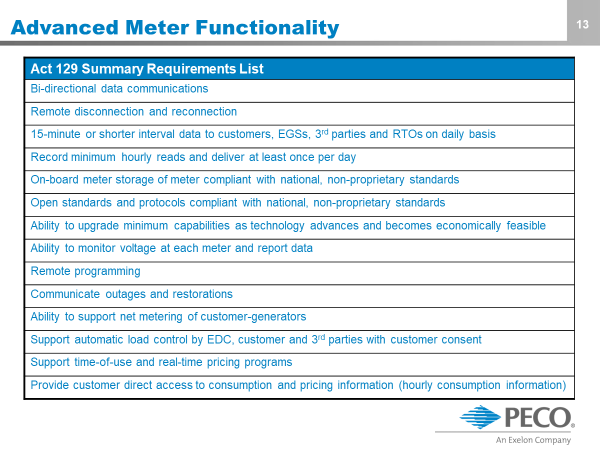 tescometering.com
5
Meter Obsolescense
tescometering.com
6
Meter Lifecycle
New Smart Meters have a finite useful life (15-20yrs)
It is important to recognize that there will be a future need to replace both the meters and the networks
Is a future full redeployment an option?
What about a future annual replacement plan?
It pays to plan for this now, account for it in your Long-Range Financial Plans
It is also advisable to include your regulators and stakeholders
Projected Meter Failures
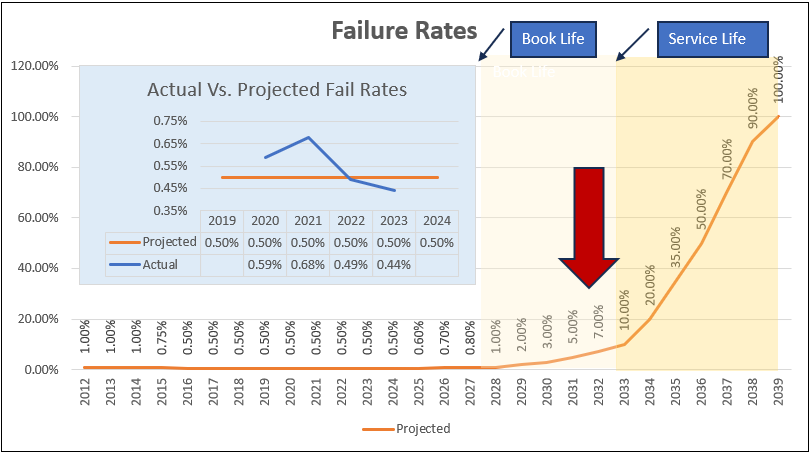 Analysis of failure rates over the past 3 years confirms current failure rate curve projections

Recommend beginning replacement in earnest by 2027 to stay ahead of the expected failure rates

Meter failure rates will quickly increase by 2029, exceeding meter shop capacity to adequately respond without significant additional support
~50% deployment needed by 2031 to stay ahead of failure curve
[Speaker Notes: Southern Cal Edison currently has a 2% failure rate in their meters (1/3 due to corroded batteries and 2/3 due to other issues). 
By 2028 the rate is expected to increase to 80%. 
Current meter population is 5.2M meters
Replacement Plan will be funded through their Utility Commission (5-6 year Plan starting in 2028 costing $2.5B-$3B). Plan will also include the cost of a communication system upgrade (Silver Springs Network or new system)]
Impacts from the Pandemic
How did COVID change AMI?
Material Supply Constraints
Premature Material Obsolescence 
Technology Evolution
New Customer Expectations
AMI 2.0?
tescometering.com
10
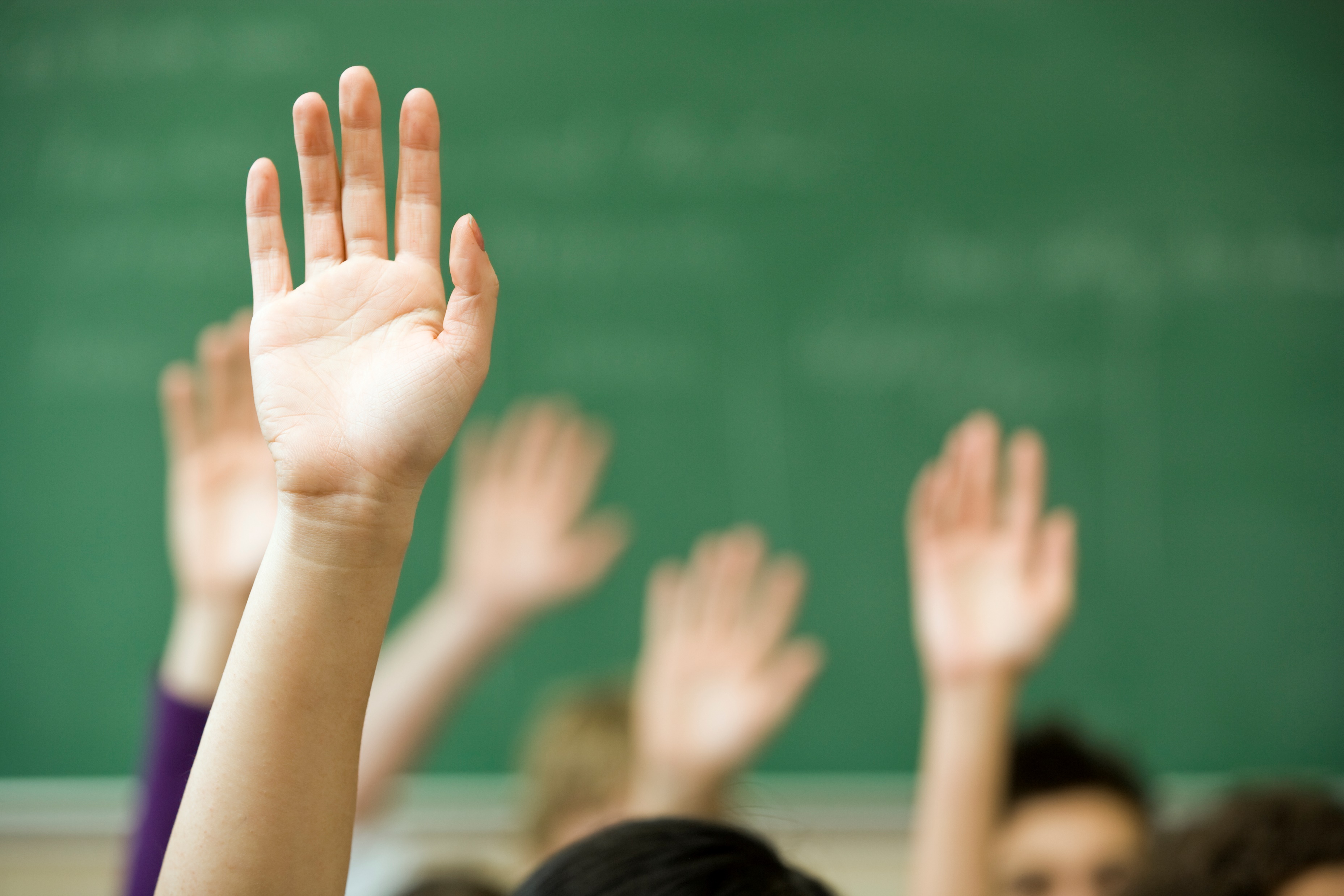 AMI 2.0
What is AMI 2.0?  

What is changing?
AMI 2.0
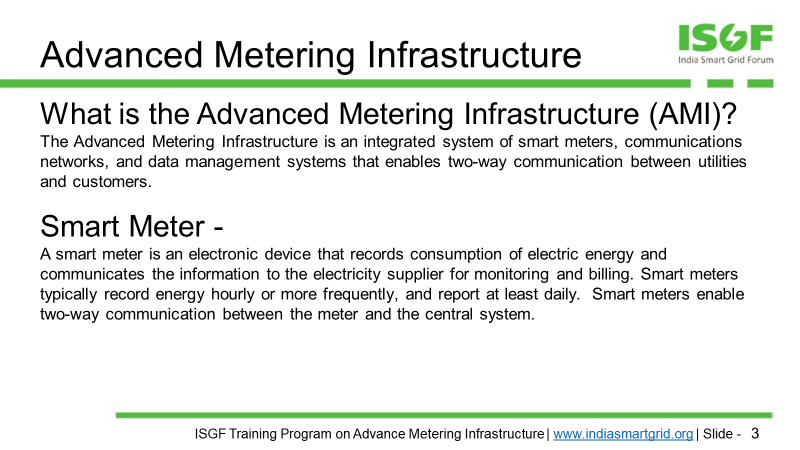 AMI 2.0 is a system upgrade that results in increased network reliability and more reliable exchanges of data

The functions build upon AMI 1.0, which set the foundation for the future
“Many of the end user/customer advantages promised by AMI 1.0 did not materialize.”
More Data & New Functions
Increased Sample Rates
60-, 15-, 5- & 1-minute samples are possible
Multiple Recording Channels
Some vendors are claiming up to 32 independent channels are available
Distributed Intelligence and Decision Making local to the meter
Question – Has the network and head-end kept pace with the new meter capabilities?
New Functions
On-Board Decision Making
EV Management
Voltage Regulation
Analytics
Non-intrusive load monitoring & Load Disaggregation 
New Communications Methods for FAN and HAN 
WiFi Enabled Meters
AMI 2.0 Use Cases
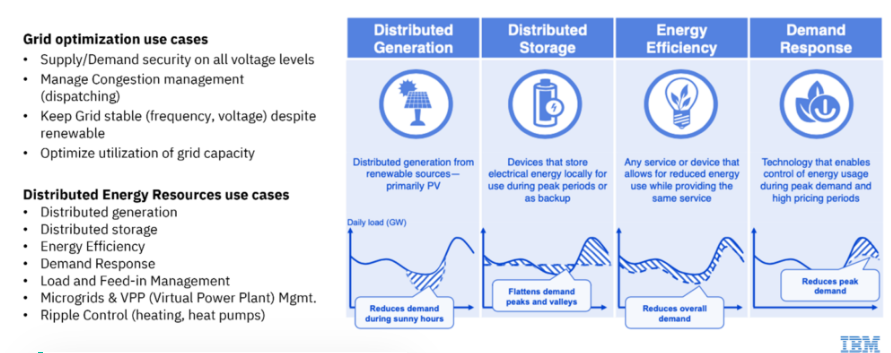 AMI – Advanced Analytics Opportunities - Utility Analytics Institute
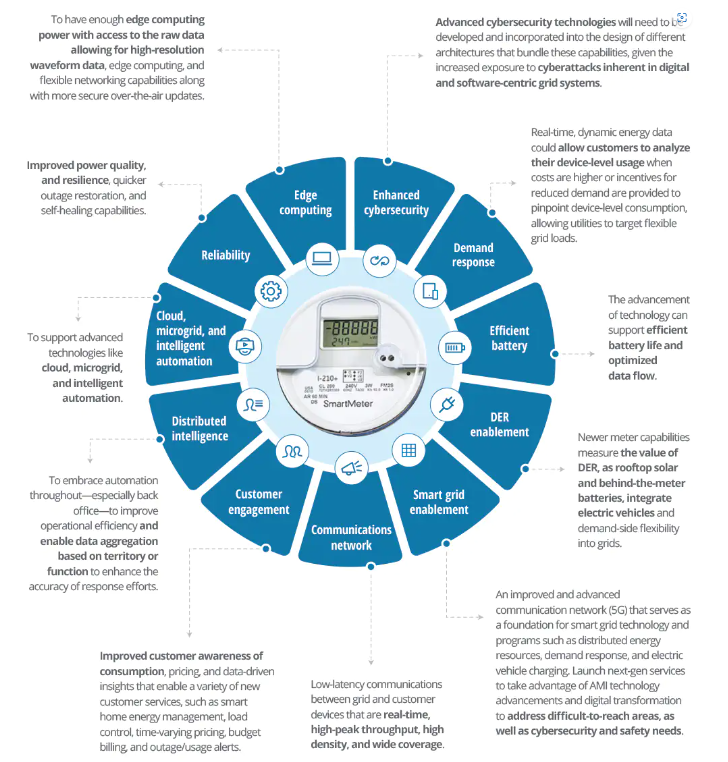 From Deloitte’s AMI 2.0 Study

https://www2.deloitte.com/us/en/pages/energy-and-resources/articles/next-gen-advanced-metering-infrastructure.html
Distributed Intelligence
Recently, several meter manufacturers have begun to develop Distributed Intelligent models and applications for their AMI meters
This is seen as a new means to add future functions to the meters
The concept mimics the “Apple iStore” concept where apps are available to be downloaded into meters as needed
Apps are often targeted on Real-Time decision making and control solutions
DI is often associated with Mesh Network based systems where latency in communications may be a factor
Distributed Intelligence
Sample Use Cases:
Hot Socket Monitoring & Action
Smart Inverter Interface – Autonomous control
Solar and Battery Support – Load Coordination
Power Quality Analysis
Alternative Perspectives
tescometering.com
19
Sensus FlexNet V2 – “Crowded Highways Presentation”*
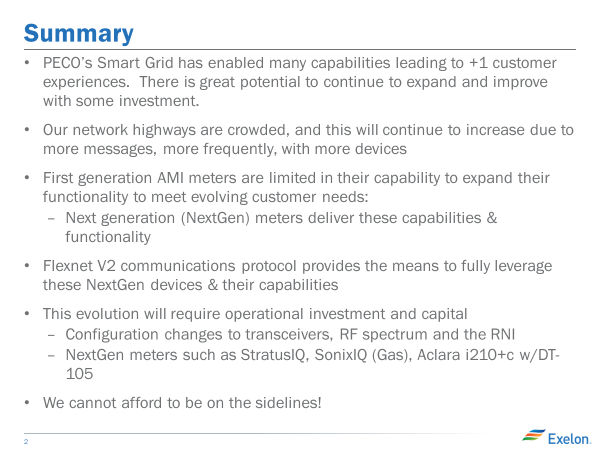 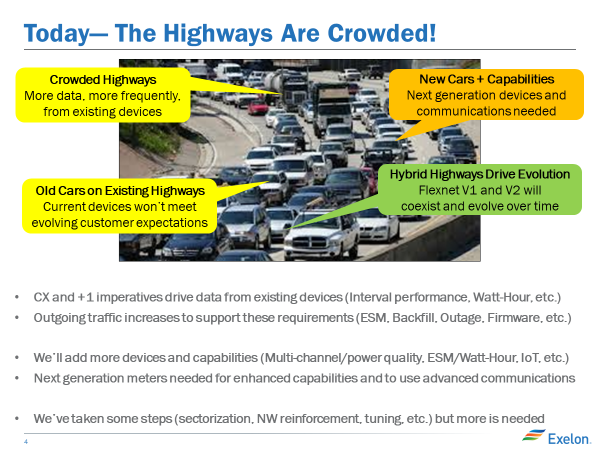 * - Full slides in Appendix
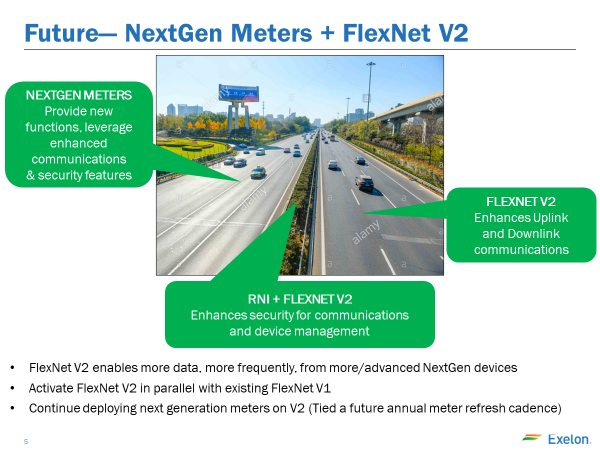 The FlexNet V2 Protocol enable more efficient use of the RF Channels, delivering higher speed, higher capacity and more secure communications
Sensus V2 Protocol
What is V2?
The V2 protocol is a new method to communicate to our meters
It easily coexists with the legacy V1 protocol, using the same RF spectrum
V2 is built upon higher speed messages and more efficient data packets
Why do we need it?
Performance Improvements
Improved Security
Enables new functionality on NextGeneration Electric and Gas Meters
When is V2 available?  
NOW, All eligible transceivers are configured to support V2 communications
Do we have any devices on the V2 Protocol?
YES, more than 25,000 meters using the V2 Protocol today
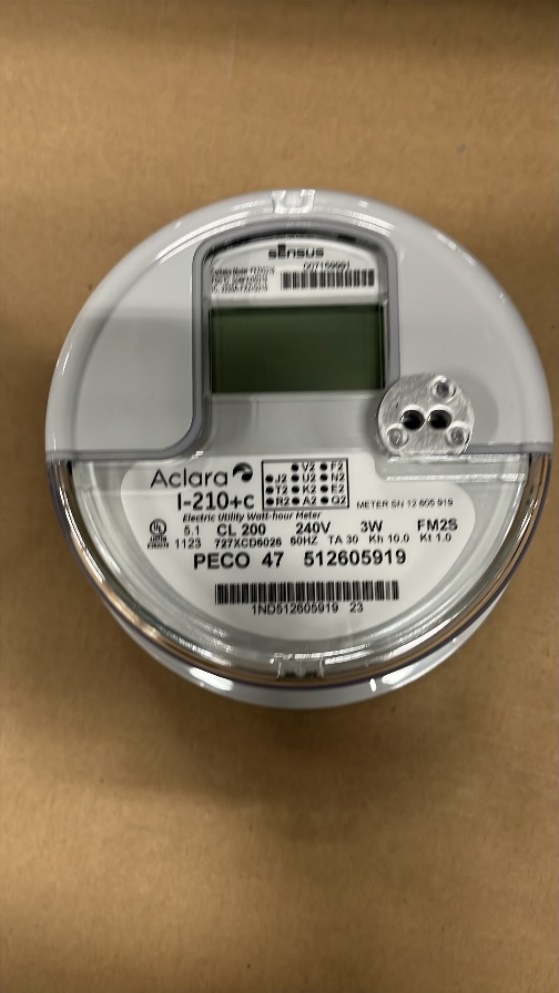 What is a NextGen Meter?
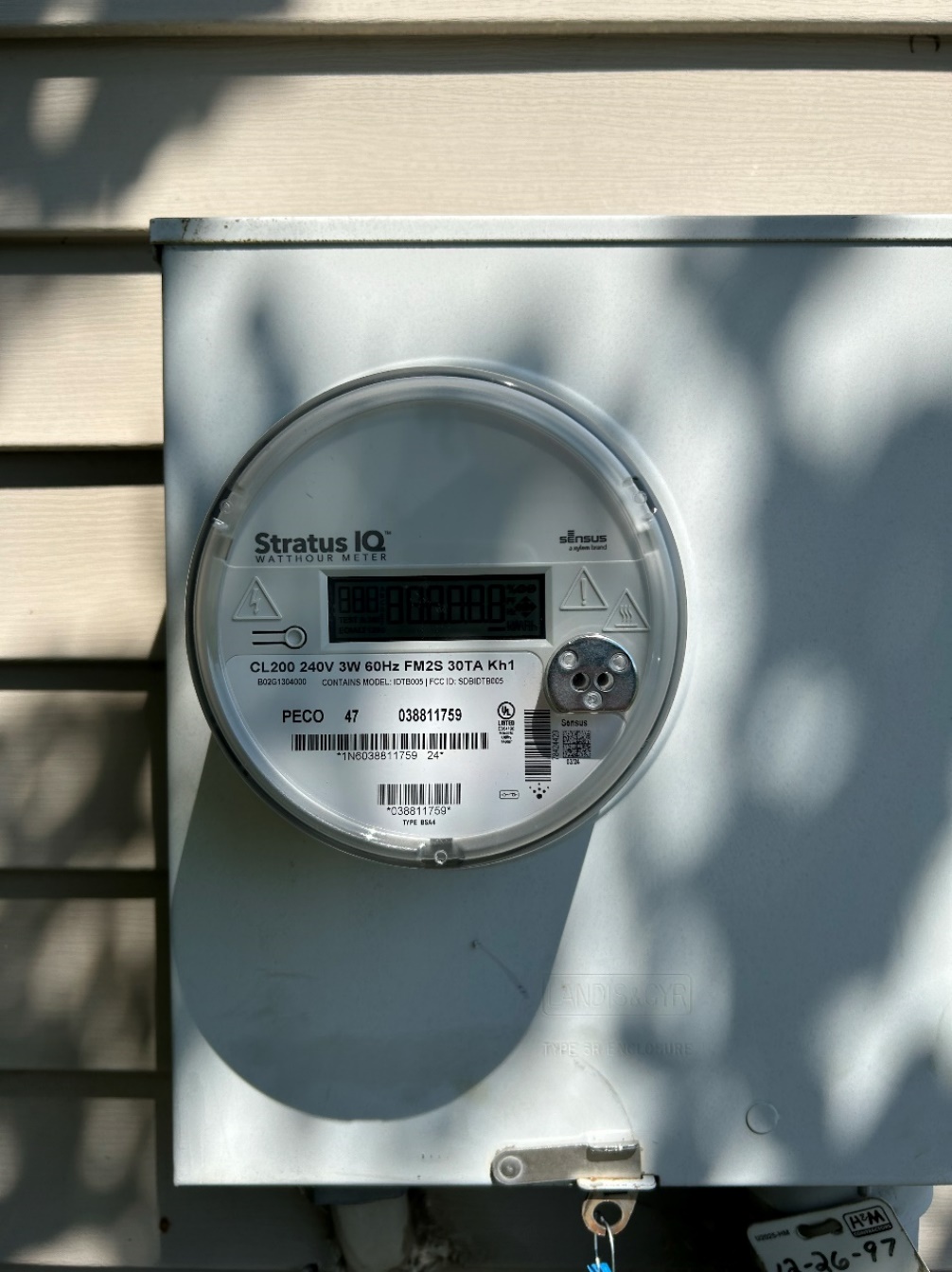 Meters Continue to Evolve
PECO’s initial AMI meters were installed in 2012-2016
Sensus has introduced new functions over the years
Enhanced Supervisory Messaging (ESM)
Snapshot Data
Firmware Upgrades/Enhancements
Changes driven by both the comms module and the meter
Aclara i210+c/DT-105
Sensus Stratus IQ/DT-96
Communications
V2 – More efficient utilization of infrastructure leading to higher capacity and speed
Security / Encryption – mandatory, enhanced security measures 
New Network hardware – improved software and contemporary hardware
Functionality
Multiple Independent Channels – beyond usage, including voltage, power quality, etc.
Firmware improvements / speed to upgrade
More flexible remote configuration
A NextGen Meter is the newest type meter available for use at PECO.  A key characteristic is its ability to support the V2 communications and its enhanced security measures.
Next Gen AMI
New Meter Functions
V2 Protocol
More Data / Multiple Channels
New Functions
Distributed Intelligence / Grid Edge
Loss of Neutral Detection
Enhanced Temperature Sensing and Action
Ultrasonic Gas Metering
Remote Disconnect
Pressure Sensing
Distributed Energy Resources – Solar, Batteries, etc
Electric Vehicles
Load Disaggregation
Charging Management
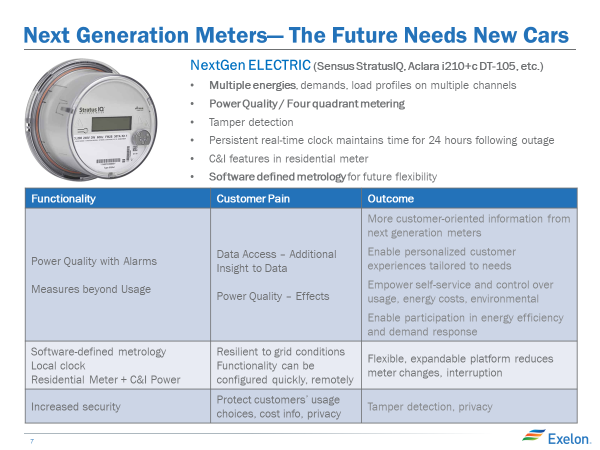 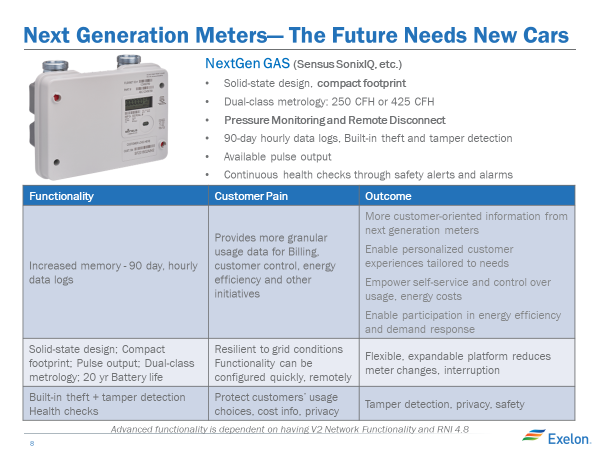 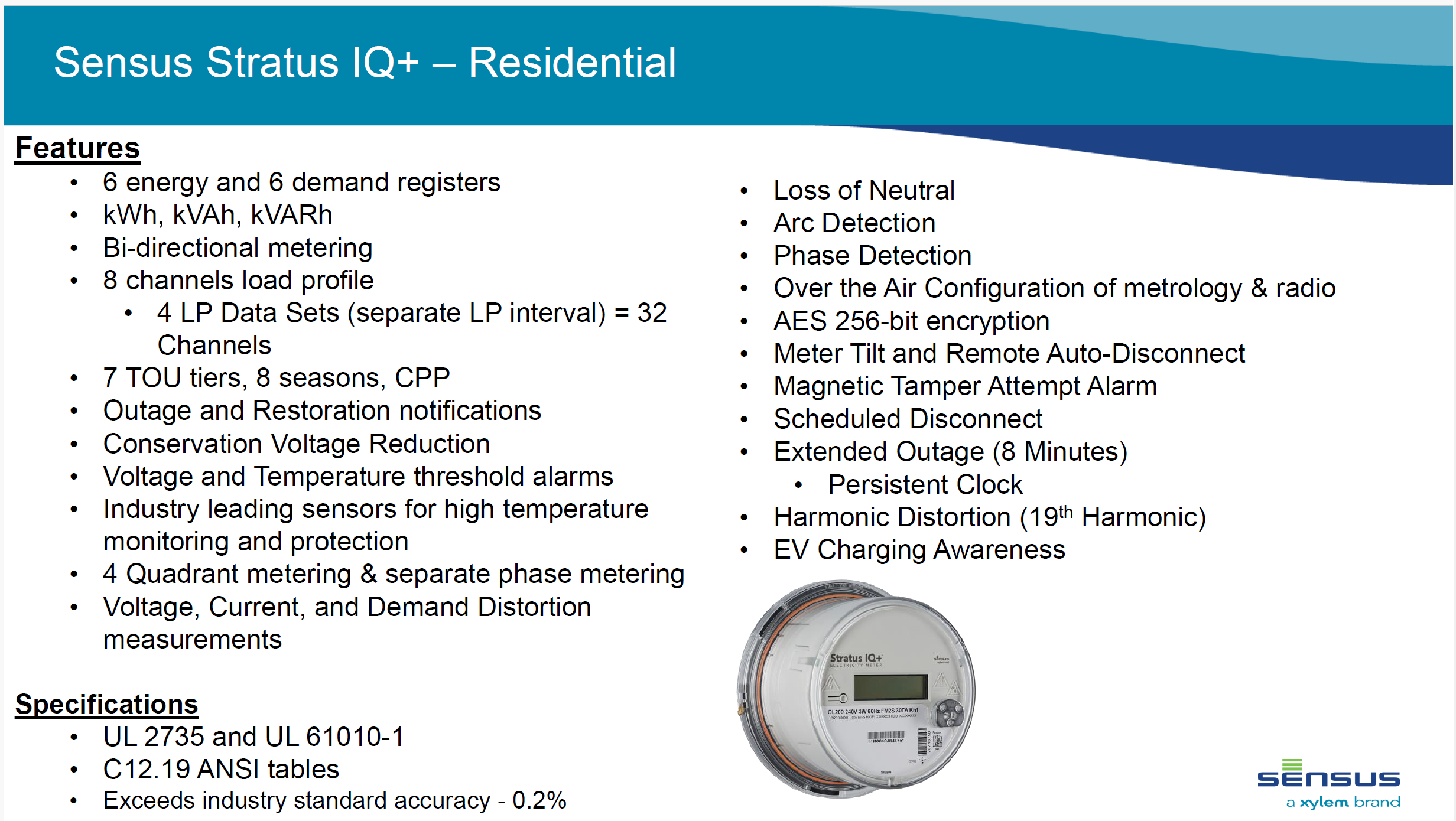 Conclusion
Meter systems continue to evolve and increase functionality
NextGen Meters and AMI 2.0 are two similar manifestations of this evolution
Many of the initial deployments are nearing their useful end of life, leading to significant decisions by the AMI Operators
tescometering.com
27
Appendix
tescometering.com
28
PECO’s SGSM Team
tescometering.com
29
PECO F&MS and SGS
30
Data Analytics and Back Office operation
Smart Meter Strategy & Distribution Automation
Field Operation
PECO F&MS and SGS – SG Ops
31
Lamar Ellis
Rasheeda Clark
Luv Gera
Anthony Portelli
PECO F&MS and SGS –  SG COE (Engineering)
32
Open
Nate Nichols
Marc Bourrie
PECO F&MS and SGS – Meter Maint
33
tescometering.com
34